SKILLS FOR DIALOGUEworkshop 7Controversial IssuesCritical Thinking & My Biases
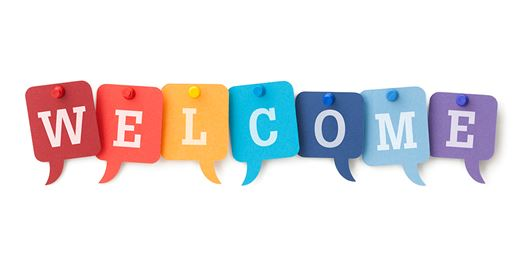 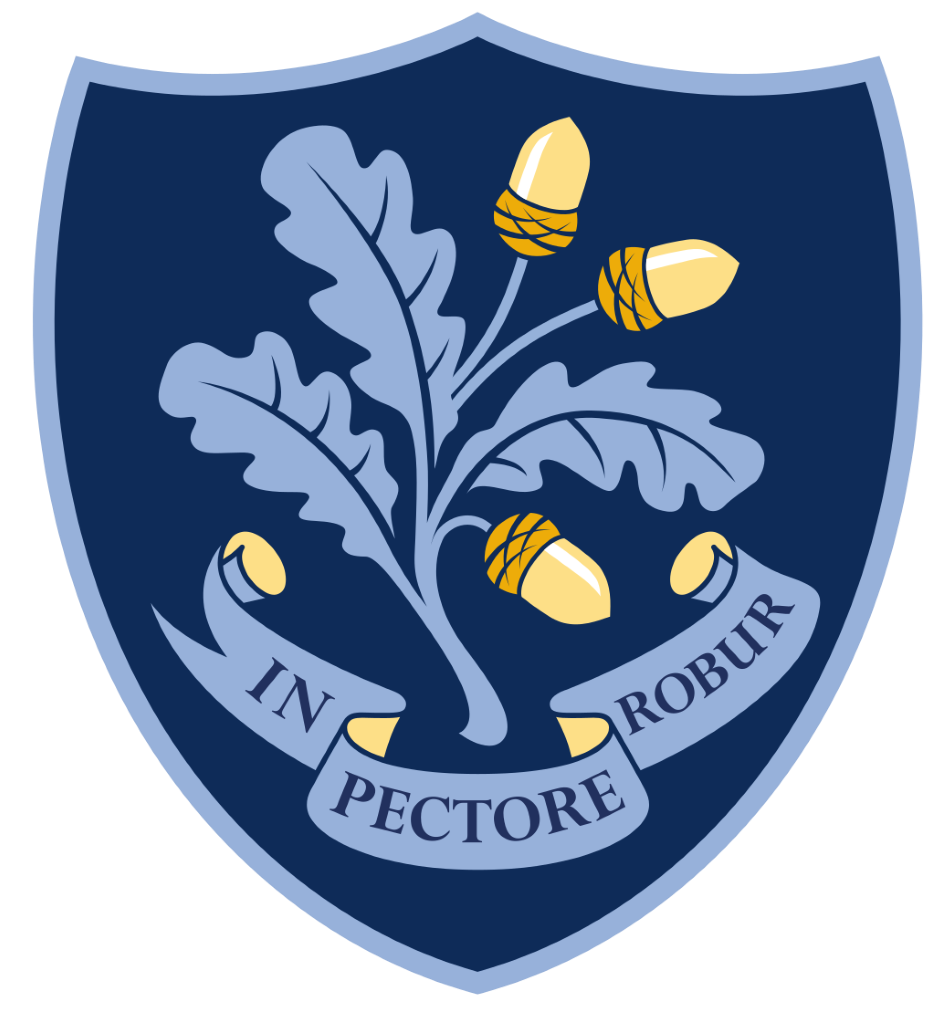 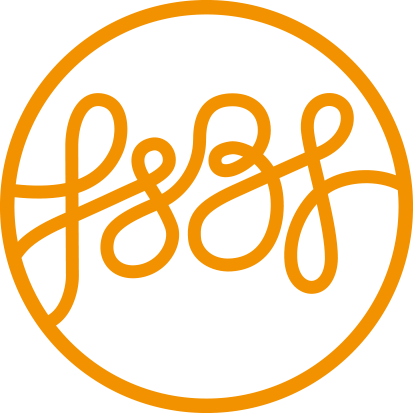 YES – NO - MAYBE
Categorise each of the items in the envelope  into whether you think … 

They are controversial issues 
You are unsure or they maybe
They are NOT controversial
The global legalisation of abortion 
The legalisation of Cannabis in the UK 
Rising secularism in the UK 
Plant-based dieting 
Revoking citizenship of those involved in foreign terrorism 
Positive discrimination mechanisms 
Global nuclear disarmament 
The existence of Covid-19 
Gender pay gap in UK sports 
Global warming
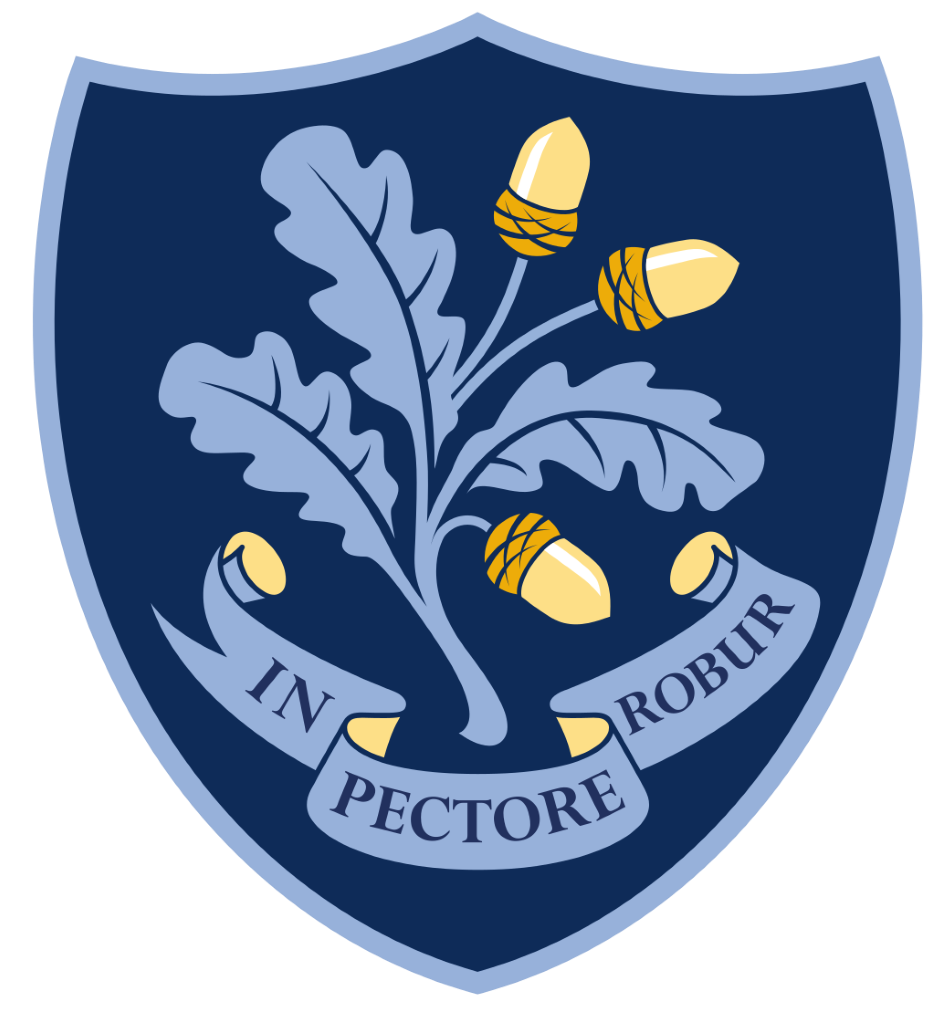 Controversial Issues: Key Points
They divide opinion and sometimes communities 
• They are complex and can spark heated debate 
• They can evoke emotional reactions and be difficult to talk about 
• They can become taboo 
• The information surrounding them can be subject to control or exaggeration, etc. 
• They can be subject to time and geographical context, demographic, etc.
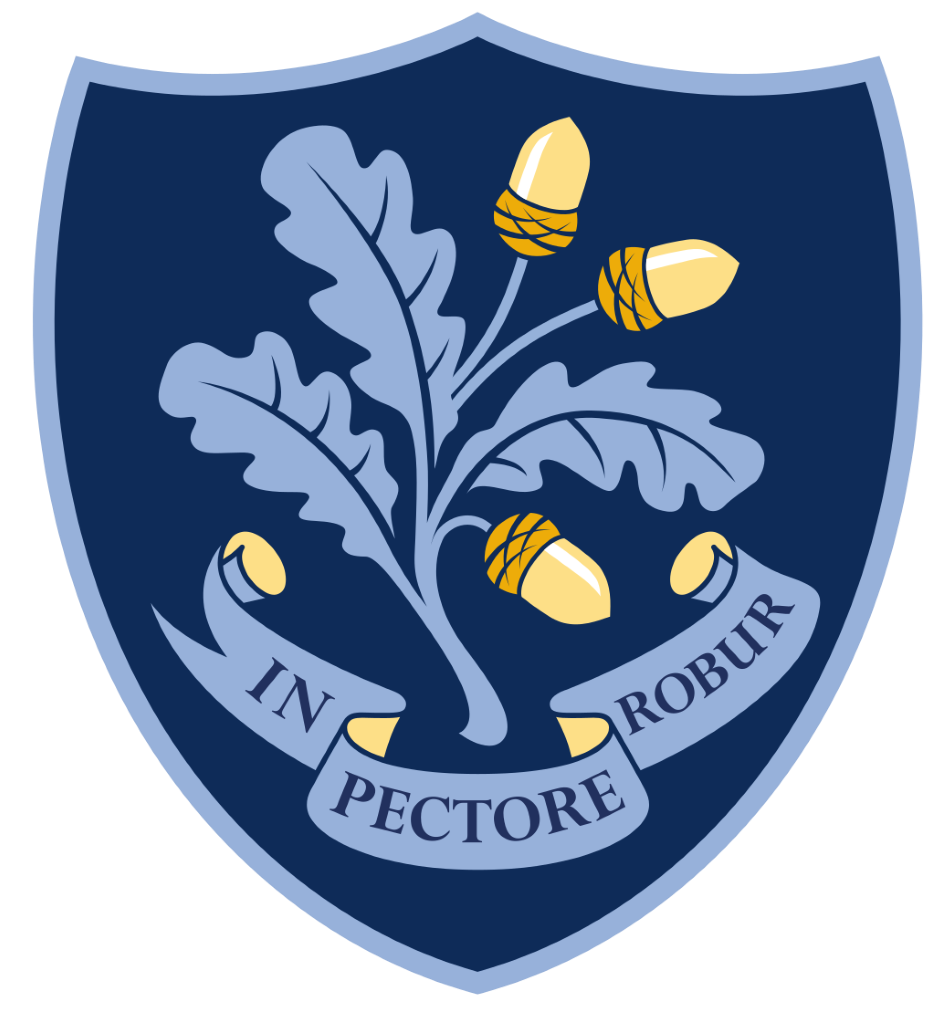 Does Religion Divide or Unite People?
Individually, on paper, answer the following:
I believe...

My relevant values to this belief are...

The life experience that has given rise to this belief is...

The ways in which I practice this believe are... 

This belief is likely to make me…  

The emotions that I feel in relation to this belief are…
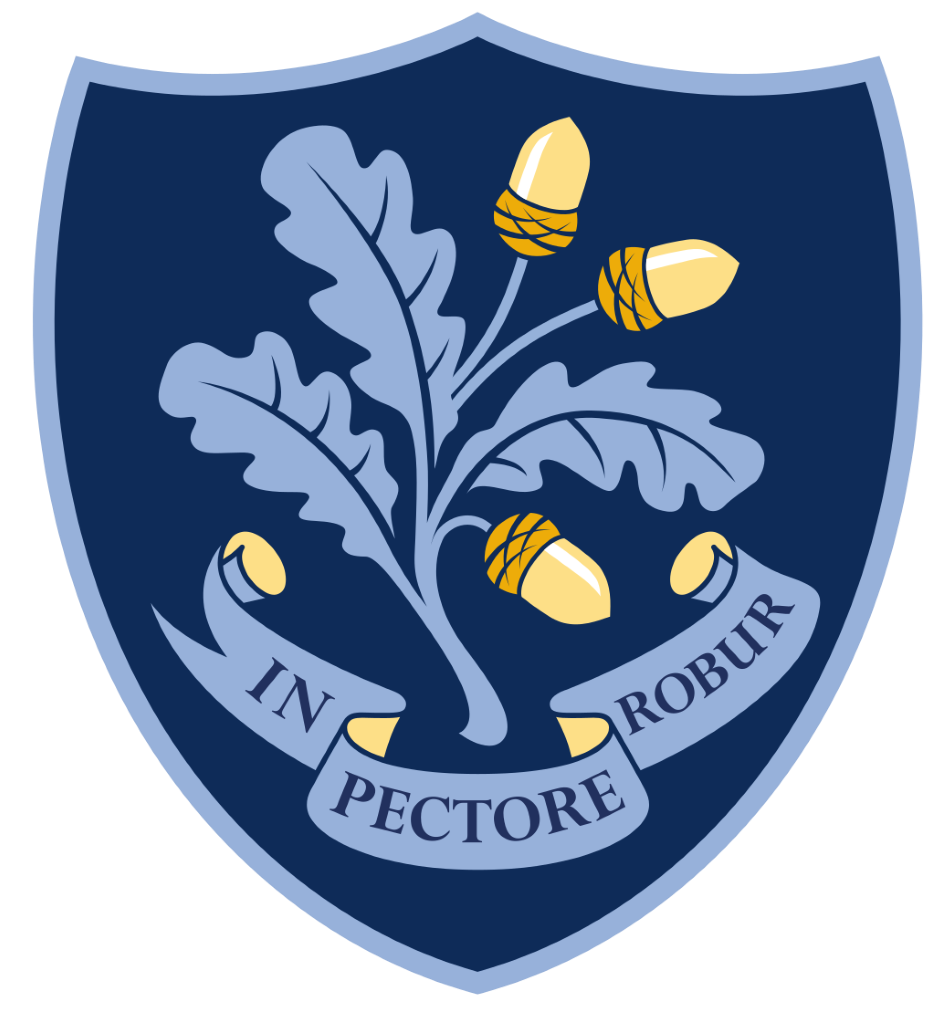 Does Religion Divide or Unite People?
In pairs, think about the follow in relation to each one… 

  What do you think of this opinion? 
• Which part of this is factual? Which parts can we fact-check? 
• Is there any bias here? Why / where / how? 
• Is any of their language harmful?
 • How does this match what you usually hear? 

Make notes on the handout or on corresponding paper.
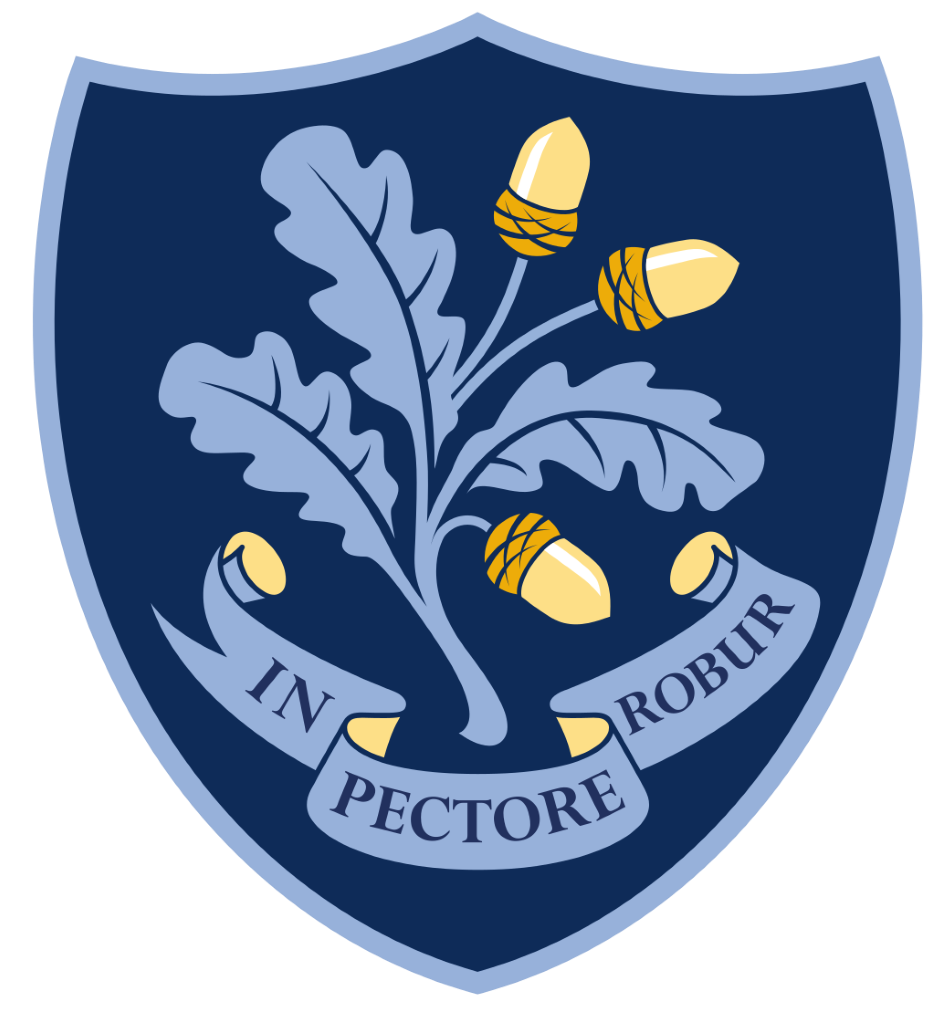 1.	What sources of information are in my comfort zone?

2.	What sources of information make me feel uncomfortable?

3.	What kind of language is appealing to me? Unappealing?

4.	What kind of imagery is appealing to me? Unappealing?

5.	What kind of people do I like to agree with? Disagree with?

6.	How often do I look for information that supports my opinions?

7.	How often do I look for information that contradicts my opinions?
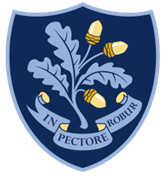